PRAWO HANDLOWE
WYKŁAD 2
KRAJOWY REJESTR SĄDOWY
SYSTEM REJESTRACJI PRZEDSIĘBIORCÓW
Rejestry sądowe – KRS – geneza
Średniowiecze (płn. Włochy) – pierwsze urzędowe spisy kupców i rzemieślników
Wiek XIX – ukształtowanie się dwóch zasadniczych modeli rejestru: niemieckiego i francuskiego
Polska, zabór austriacki i niemiecki – przepisy HGB i ADHGB.
Polska, zabór rosyjski: 1817 – rozporządzenie Generalnego Gubernatora wprowadzające w Kongresówce rejestry sądowe ; 1919 – dekret o rejestrze handlowym; 1920 – rejestr spółdzielni; 1934 – jednolity rejestr handlowy
Lata 1946-1989 – rozwój ewidencji administracyjnych
Lata 1989-2000 – powrót do modelu rejestrów sądowych, w dalszym ciągu (co do zasady) zdecentralizowanych i odrębnie prowadzonych (ponad 20)
1.01.2001 r. – wejście w życie ustawy o KRS
Źródła prawa
Ustawa z dnia 20 sierpnia 1997 r. o Krajowym Rejestrze Sądowym (t.j. Dz. U. z 2017 r. poz. 700 ze zm.)
Rozporządzenie MS z dnia 17 listopada 2014 r. w sprawie szczegółowego sposobu prowadzenia rejestrów wchodzących w skład Krajowego Rejestru Sądowego oraz szczegółowej treści wpisów w tych rejestrach (Dz. U. z 2014 r. poz. 1667 ze zm.)
Rozporządzenie MS z dnia 27 grudnia 2011 r. w sprawie ustroju i organizacji Centralnej Informacji Krajowego Rejestru Sądowego oraz trybu i sposobu udzielania informacji z Krajowego Rejestru Sądowego i wydawania kopii dokumentów z katalogu, a także struktury udostępnianych informacji o podmiotach wpisanych do Rejestru oraz cech wydruków umożliwiających ich weryfikację z danymi w Rejestrze (Dz. U. Nr 297. poz. 1670 ze zm.)
Źródła prawa
Rozporządzenie MS z dnia 21 grudnia 2000 r. w sprawie określenia wzorów urzędowych formularzy wniosków o wpis do Krajowego Rejestru Sądowego oraz sposobu i miejsca ich udostępniania (t.j. Dz. U. z 2015 r. poz. 724 ze zm.)
Rozporządzenie MS z dnia 22 grudnia 2011 r. w sprawie warunków organizacyjno-technicznych dotyczących formy wniosków i dokumentów oraz ich składania drogą elektroniczną do sądów rejestrowych i Centralnej Informacji Krajowego Rejestru Sądowego oraz sposobu posługiwania się dokumentami wydanymi w postaci elektronicznej (Dz. U. Nr 299, poz. 1773 ze zm.)
Rozporządzenie MS z dnia 13 stycznia 2015 r. w sprawie sposobu i trybu składania wniosków o wpis do Krajowego Rejestru Sądowego dotyczących spółek, których umowę zawarto przy wykorzystaniu wzorca umowy spółki udostępnionego w systemie teleinformatycznym (Dz. U. z 2015 r. poz. 65 ze zm.)
Pojęcie
Krajowy Rejestr Sądowy jest urzędowym, prowadzonym przez sądy w trybie szczególnego postępowania nieprocesowego, jawnym, wiarygodnym, scentralizowanym i zinformatyzowanym systemem rejestrowym obejmującym dane dotyczące przedsiębiorców i innych uczestników obrotu cywilnoprawnego, których ujawnienie przewidują przepisy prawa, składającym się z: 
rejestru przedsiębiorców, 
rejestru stowarzyszeń, innych organizacji społecznych i zawodowych, fundacji oraz publicznych zakładów opieki zdrowotnej, 
rejestru dłużników niewypłacalnych
Funkcje rejestru
Informacyjna
Legalizacyjna (wpis jako przesłanka wystąpienia określonego skutku materialnoprawnego)
Funkcje sądu rejestrowego
Prowadzenie postępowania rejestrowego i dokonywania wpisów
Funkcje informacyjne (np. udostępnianie akt rejestrowych) – uzupełniające de lege lata fukcje wykonywane przez CI KRS
Funkcje kontrolne (np. wyrażanie zgody na zbycie udziału – art. 182 § 3 KSH; upoważnianie wspólników mniejszościowych do zwołania zgromadzenia – art. 237 § 1 i art. 400 § 3 KSH)
Funkcje pomocnicze (np. wycena udziałów zajętych egzekucyjnie, art. 185 KSH)
Zakres podmiotowy
Krajowy Rejestr Sądowy
Rejestr przedsiębiorców – art. 36 KRSU
2)   spółki jawne;
2a)  europejskie zgrupowania interesów gospodarczych;
3)   spółki partnerskie;
4)   spółki komandytowe;
5)   spółki komandytowo-akcyjne;
6)   spółki z ograniczoną odpowiedzialnością;
7)   spółki akcyjne
7a)  spółki europejskie;
8)   spółdzielnie;
8a)  spółdzielnie europejskie;
Rejestr przedsiębiorców – art. 36 KRSU
9)   przedsiębiorstwa państwowe;
10)  instytuty badawcze;
11)  przedsiębiorcy określeni w przepisach o zasadach prow. na terytorium RP dział. gosp. w zakresie drobnej wytwórczości przez zagr. osoby prawne i fizyczne;
12)  towarzystwa ubezpieczeń wzajemnych;
12a)  towarzystwa reasekuracji wzajemnej;
13)  inne osoby prawne, jeżeli wykonują działalność gospodarczą i podlegają obowiązkowi wpisu do rejestru, o którym mowa w art. 1 ust. 2 pkt 2;
14)  oddziały przedsiębiorców zagranicznych działające na terytorium RP;
15)  główne oddziały zagranicznych zakładów ubezpieczeń;
16)  główne oddziały zagranicznych zakładów reasekuracji;
17)  instytucji gospodarki budżetowej.
Rejestr organizacji non profit
stowarzyszenia i ich jednostki terenowe posiadające osobowość prawną, związki stowarzyszeń,
fundacje,
samodzielne publiczne zakłady opieki zdrowotnej, kolumny transportu sanitarnego,
kółka rolnicze, rolnicze zrzeszenia branżowe,
związki rolników, kółek i organizacji rolniczych, związki rolniczych zrzeszeń branżowych,
związki zawodowe rolników indywidualnych,
cechy rzemieślnicze, izby rzemieślnicze, Związek Rzemiosła Polskiego,
zrzeszenia handlu i usług, zrzezszenia transportu
Rejestr organizacji non profit
ogólnokrajowe reprezentacje zrzeszeń handlu i usług, ogólnokrajowe reprezentacje zrzeszeń transportu, inne organizacje przedsiębiorców,
izby gospodarcze i Krajowa Izba Gospodarcza,
związki zawodowe i ich jednostki organizacyjne posiadające osobowość prawną,
ogólnokrajowe związki międzybranżowe, ogólnokrajowe zrzeszenia międzybranżowe,
związki pracodawców, federacje i konfederacje związków pracodawców,
stowarzyszenia kultury fizycznej, związki sportowe, polskie związki sportowe,
stowarzyszenia kultury fizycznej o zasięgu ogólnokrajowym,
inne organizacje społeczne lub zawodowe, które na mocy przepisów podlegają wpisowi do Krajowego Rejestru Sądowego.
RDN – podmioty wpisywane z urzędu (art. 55 KRSU)
osoby fizyczne wykonujące DG, jeżeli ogłoszono ich upadłość lub wniosek o ogłoszenie ich upadłości został prawomocnie oddalony na podstawie art. 13 PrUp albo umorzono prowadzoną przeciwko nim egzekucję sądową lub administracyjną (suma do uzyskania < koszty);
osoby fizyczne nieprowadzące DG, jeżeli ogłoszono ich upadłość;
Wspólnicy ponoszących odpowiedzialność całym swoim majątkiem za zobowiązania spółki (z wyłączeniem komandytariuszy), jeżeli ogłoszono upadłość spółki lub wniosek o ogłoszenie jej upadłości został prawomocnie oddalony na podstawie art. 13 PrUp albo umorzono prowadzoną przeciwko nim egzekucję sądową lub administracyjną (suma do uzyskania < koszty); 
dłużnicy zobowiązani do wyjawienia majątku w trybie przepisów KPC o post. egzekucyjnym;
osoby, które przez sąd upadłościowy zostały pozbawione prawa prowadzenia działalności gospodarczej na własny rachunek oraz pełnienia funkcji członka RN, reprezentanta lub pełnomocnika w spółce, przedsiębiorstwie, spółdzielni, fundacji lub stowarzyszeniu;
dłużnicy, o których mowa w art. 1086 § 4 KPC (dł. aliment. + zaległość > 6 m-cy).
RDN – podmioty wpisywane na wniosek wierzyciela (art. 56 KRSU)
żądanie tylko p-ko osobie fizycznej
tytuł wykonawczy
wezwanie do spełnienia świadczenia (monit)
bezskuteczny upływ terminu 30-dniowego od daty wezwania
Struktura i zakres przedmiotowy
Krajowy Rejestr Sądowy
Sposób dokonywania wpisów
Rejestr przedsiębiorców / rejestr stowarzyszeń, innych organizacji społecznych i zawodowych, fundacji oraz samodzielnych publicznych zakładów opieki zdrowotnej – układ podmiotowy (art. 37 KRSU oraz § 8 ProwRejR: każdego przedsiębiorcę, stowarzyszenie, inną organizację społeczną lub zawodową, fundację etc. wpisuje się w KRS pod oddzielną pozycją rejestru oznaczoną jemu właściwym numerem KRS). 
Rejestr dłużników niewypłacalnych – układ przedmiotowy (dłużnika wraz z pozostałymi danymi podlegającymi wpisowi wpisuje się każdorazowo pod oddzielną pozycją, oznaczoną numerem RDN; pod jednym numerem RDN można ujawnić wielu wierzycieli tylko wówczas, jeżeli w stosunku do dłużnika uprawnieni są solidarnie).
Zakres wpisywanych danych
Art.  38 i n. KRSU
Zasada zamkniętej listy ujawnianych danych
Art. 9 ust. 2 KRSU: Jeżeli przepis szczególny nakazuje zgłoszenie określonych danych sądowi rejestrowemu lub wpisanie ich do Rejestru, a dane te nie podlegają według przepisów ustawy wpisowi do określonego działu Rejestru, dokumenty zawierające te dane oraz dokumenty wymienione w art. 47a ust. 2 składa się do akt rejestrowych.
Struktura
Rejestr przedsiębiorców i rejestr organizacji non profit
Działy (6)
Rubryki 
Podrubryki 
Pola 
Rejestr dłużników niewpłacalnych 
Rubryki 
Podrubryki 
Pola
Pojęcie i rodzaje wpisów
Krajowy Rejestr Sądowy
Wpis do KRS
wprowadzenie do systemu informatycznego danych zawartych w postanowieniu sądu rejestrowego (art. 20 ust. 1 KRSU); 
dokonanie wpisu – z chwilą zamieszczenia danych w Rejestrze (art. 20 ust. 1b KRSU); 
zgodnie z § 207 Reg. wewn. urz. sądów powszechnych, w aktach rejestrowych podmiotu wpisanego do KRS zamieszcza się wzmiankę o dacie, godzinie i minucie dokonania wpisu w rejestrze; 
czynność materialno-techniczna, z którą jednak prawo wiąże bardzo niekiedy doniosłe skutki materialnoprawne (tak np. w przypadku wpisów konstytutywnych); 
„wpis automatyczny” numeru NIP i REGON po ich uzyskaniu przez sąd rejestrowy (art. 20 ust. 1a KRSU).
Wpis do KRS a postanowienie w przedmiocie wpisu
Zasady: dokonanie wpisu niezwłocznie po wydaniu stosownego postanowienia (art. 20 ust. 1 KRSU), które jest skuteczne i wykonalne już z chwilą wydania, a więc jeszcze przed uprawomocnieniem się (art. 6945 § 2 KPC; przepis szczególny wobec art. 521 § 1 KPC). 
Wyjątek 1: postanowienia o wykreśleniu podmiotu z rejestru (art. 6945 § 2 KPC). 
Zgodnie z art. 20 ust. 2 KRSU, w sprawach, w których postanowienia sądu rejestrowego są skuteczne lub wykonalne z chwilą uprawomocnienia (np. postanowienia o wykreśleniu podmiotu), wraz z wpisem zamieszcza się wzmiankę o jego nieprawomocności; datę uprawomocnienia wpisuje się wówczas z urzędu (potencjalna sprzeczność). 
Wyjątek 2: sytuacje określone w art. 20 ust. 2a KRSU w zw. z art. 12 ust. 3, art. 24 ust. 3 i 4 i art. 41 KRSU, a także w przypadku wpisu dłużnika do rejestru dłużników niewypłacalnych – wpis dopiero po uprawomocnieniu się postanowienia w przedmiocie wpisu.
Rodzaje wpisów
Wpisy pozytywne, negatywne (wykreślenia - art. 20 ust. 4 KRSU) i wzmianki
Wpisy pierwotne i wtórne
Wpisy konstytutywne i deklaratywne 
Wpisy obligatoryjne i fakultatywne
Wniosek o wpis
Postępowanie wnioskowe (zasada – art. 19 ust. 1 KRSU)
W przypadkach wskazanych w ustawie 
Termin 7-dniowy (ogólny – art. 22 KRSU)
Na urzędowym formularzu (art. 19 ust. 2 KRSU)
Stała opłata sądowa (oraz ewentualnie opłata za publikację w MSiG) uiszczana z góry (art. 19 ust. 2 KRSU; co do skutków zob. art. 19 ust. 3 KRSU)
Forma tradycyjna lub elektroniczna (wymagany PZ ePUAP albo kwalifikowany podpis elektroniczny)
Na „zgłoszenie” składa się: 
Wniosek (na formularzu),
Załączniki (również na formularzach), 
Dołączone dokumenty, stanowiące podstawę wniosku
Opłaty (art. 52 i n. KSCU)
Opłata sądowa – rejestr przedsiębiorców:
Wpis pierwotny: 500 zł
Wyjątek – wpis spółki utworzonej przy wykorzystaniu wzorca: 250 zł 
Wpis wtórny: 250 zł
Wyjątek – wpis zmiany dot. spółki utworzonej przy wykorzystaniu wzorca: 200 zł
Opłata sądowa – rejestr organizacji non profit:
Wpis pierwotny: 250 zł
Wpis wtórny: 150 zł
Opłata sądowa w przypadku wykreślenia z rejestru przedsiębiorców i KRS: 300 zł 
Koszty ogłoszenia w MSiG : 100 zł
Postępowanie rejestrowe (1)
Szczególne postępowanie nieprocesowe (art. 6941 § 1 KPC)
Regulacja prawna: 
przepisy KRSU (art. 7) lub ustaw szczególnych (np. KSH), 
przepisy KPC o postępowaniu rejestrowym (art. 694-6948 KPC), 
przepisy ogólne KPC o postępowaniu nieprocesowym (art. 506-525 KPC),
przepisy KPC o procesie (art. 13 § 2 KPC). 
Skład sądu I instancji – jednoosobowy
Właściwość wyłączna wg siedziby podmiotu 
Orzecznik: sędzia lub referendarz sądowy (art. 47[1] w zw. z art. 509[1] § 2 KPC; wyjątek: prowadzenie rozprawy)
Postępowanie rejestrowe (2)
Postępowanie: pisemne (i sformalizowane), pośrednie, niejawne 
Orzeczenie co do istoty sprawy – w formie postanowienia
Środki zaskarżenia: 
apelacja (art. 518 KPC) 
zażalenie (zob. np. art. 27 KRSU – grzywna, kurator)
skarga na orzeczenie referendarza (art. 398[22] KPC)
Uwaga: spod dyspozycji przepisów działu VI tytułu II księgi II KPC wyłączone zostały te sprawy, które należą do kompetencji sądu rejestrowego, ale nie stanowią postępowań w przedmiocie wpisu do KRS lub innego rejestru sądowego
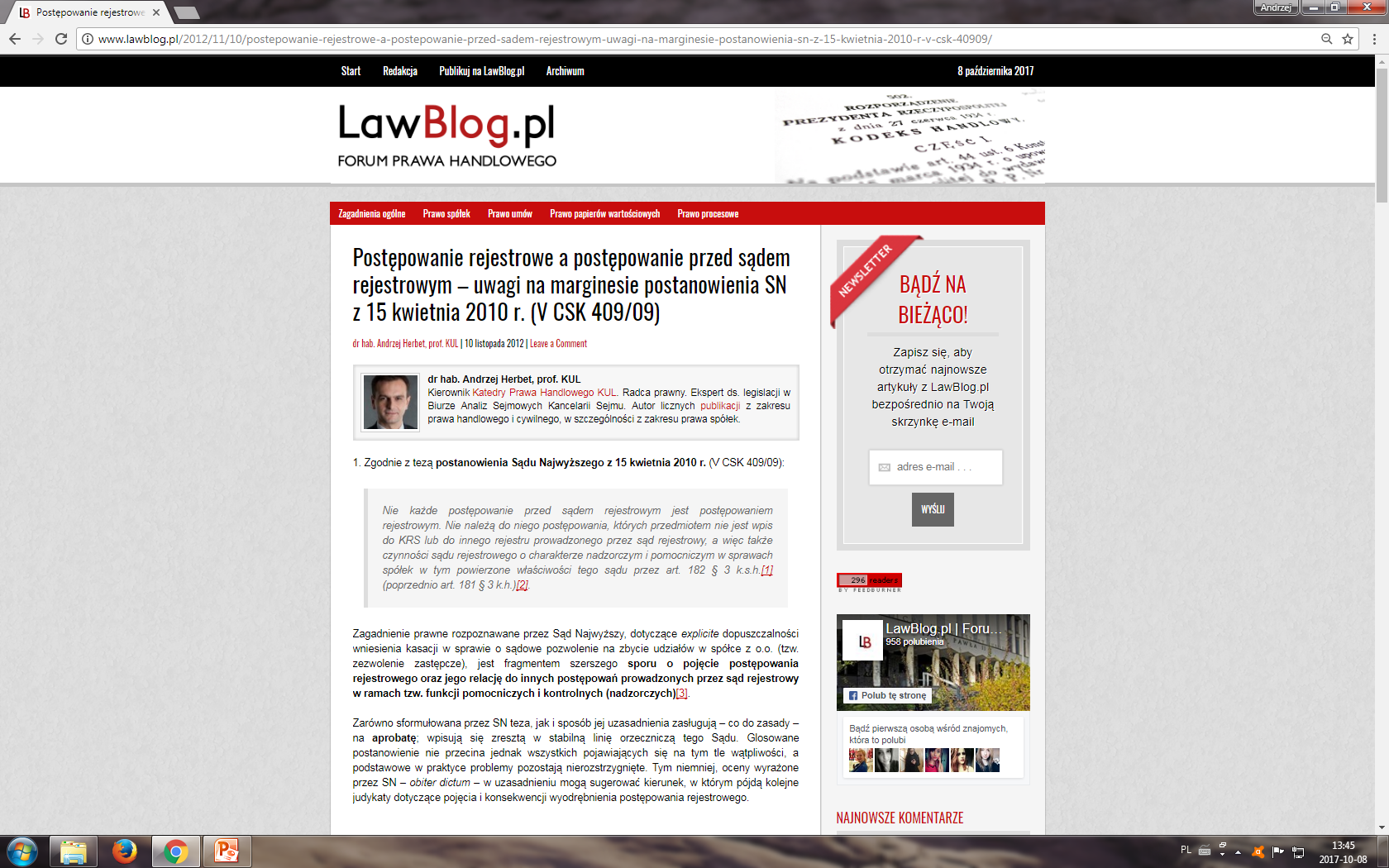 Cechy rejestru
Krajowy Rejestr Sądowy
Jawność formalna
publiczna (powszechna) dostępność rejestru (a właściwie zarejestrowanych danych) – art. 8 KRSU; 
rozdział funkcji jurysdykcyjnych (sprawowanych przez sąd) i funkcji informacyjnych (sprawowanych zasadniczo przez Centralną Informację KRS).
Źródła informacji o zarejestrowanych danych (1)
CI KRS i wydawane przez nią dokumenty: 
odpisy (pełne i aktualne) 
wyciągi 
zaświadczenia (§ 4-8 UstrCIR); 
wnioski składane tradycyjnie lub elektronicznie (zob. rozp. MS z 22 grudnia 2011 r. oraz informacje nt. elektronicznego dostępu do Sądów Rejestrowych / Centralnej Informacji / MSiG na stronie www. MS); 
Strona internetowa https://ems.ms.gov.pl/krs i informacje odpowiadające aktualnemu odpisowi z KRS; 
Elektroniczny katalog dokumentów spółek (art. 8a KRSU oraz § 15-17 UstrCIR; zob. Dyrektywę Parlamentu Europejskiego i Rady 2012/17/UE z dnia 13 czerwca 2012 r. zmieniającą dyrektywę Rady 89/666/EWG i dyrektywy Parlamentu Europejskiego i Rady 2005/56/WE i 2009/101/WE w zakresie integracji rejestrów centralnych, rejestrów handlowych i rejestrów spółek (Dz.U. L 156 z 16.6.2012, s. 1).
Źródła informacji o zarejestrowanych danych (2)
Monitor Sądowy i Gospodarczy (art. 13 ust. 1 KRSU vs. art. 42, art. 49 ust. 2, art. 58 KRSU)
https://ems.ms.gov.pl/msig/przegladaniemonitorow
https://www.imsig.pl/ 
Akta rejestrowe (art. 9 KRSU; wyjątki: podmioty wykreślone z RDN i dane wykreślone z dz. IV).
Jawność materialna
Domniemanie znajomości wpisów 
aspekt negatywny – art. 14 KRSU
aspekt pozytywny – art. 15 i 16 KRSU
Domniemanie prawdziwości wpisów (art. 17 KRSU)
Wiarygodność i zupełność
obowiązkowy (co do zasady) charakter zgłoszeń – art. 22 KRSU
odpowiedzialność z tytułu naruszenia obowiązków rejestrowych – art. 18 KRSU
zakres kognicji sądu rejestrowego – art. 23 KRSU;
możliwości działania sądu z urzędu w zakresie wykreślenia (art. 12 ust. 3, art. 24 KRSU), sprostowania wpisu oczywiście błędnego (art. 12 ust. 1 i 2 KRSU) oraz – wyjątkowo – wpisu nowych danych (art. 20 ust. 3, art. 24 in fine KRSU)
instytucja tzw. postępowania przymuszającego (art. 24 i n. KRSU): wezwanie, grzywna, kurator, rozwiązanie
nowa instytucja rozwiązania podmiotu wpisanego do rejestru bez przeprowadzenia postępowania likwidacyjnego (art. 25a-25e KRSU)
Kognicja sąd rejestrowego - orzecznictwo
Sąd rejestrowy powinien czuwać, aby w rejestrze umieszczane były tylko dane prawdziwe (post. SN z 17.9.2008 r., III CSK 56/08, nawiązujące do wcześniejszych: uchw. SN z 15.3.1991 r., III CZP 13/91, OSNC 1991, Nr 7, poz. 77; post. SN z 26.3.1998 r., I CKN 227/97, OSNC 1998, Nr 11, poz. 179 oraz do uchw. SN z 12.1.2001 r., III CZP 44/00, OSNC 2001, Nr 5, poz. 69).

Sąd rejestrowy, na podstawie art. 23 ust. 1 KRSU jest uprawniony do badania wpływu naruszeń procedury podejmowania uchwał przez walne zgromadzenie akcjonariuszy spółki akcyjnej na ich treść (uchw. SN z 20.1.2010 r., III CZP 122/09, OSNC 2010)
Kognicja sądu rejestrowego - orzecznictwo
Z uzasadnienia ww. uchwały: „Dzisiejszy art. 23 ust. 1 i 2 ustawy o KRS nie czyni tego ograniczenia [do bezwzględnie obowiązujących przepisów prawa, jak dawny art. 16 KH – uwaga własna], co prowadzi do przekonujących twierdzeń doktryny prawa o szerszych nawet, niż dawniejsze, uprawnieniach sądu rejestrowego w zakresie kontroli wniosków o wpis pod kątem ich zgodności z prawem. Poprawność takiego twierdzenia opiera się na podkreślaniu wagi zasad towarzyszących rejestrowi przedsiębiorców w Krajowym Rejestrze Sądowym. Chodzi zwłaszcza o jawność rejestru (art. 8 ust. 1–3, art. 8a ust. 2, art. 13 ust. 1, art. 14–16 ustawy o KRS), co powinno się objawiać danymi, jakie dla osób zainteresowanych, występujących w obrocie gospodarczym muszą mieć sens ich poznania. Sensu tego nie ma, jeśli dane byłyby mechanicznie wpisywane, bo jeśli są objęte możliwością podniesienia zarzutu nieważności (art. 425 § 4 KSH), to ich wartość staje się iluzoryczna, a w każdym razie informacja o nich będzie zawsze niepewna”.
CENTRALNA EWIDENCJA I INFORMACJA O DZIAŁALNOSCI GOSPODARCZEJ
SYSTEM REJESTRACJI PRZEDSIĘBIORCÓW
Podstawowe cechy CEIDG
Regulacja: art. 23 i n. USDG
Organ ewidencyjny: minister właściwy ds. gospodarki 
Zakres podmiotowy: osoby fizyczne podejmujące DG w rozumieniu art. 2 USDG (złożenie wniosku jest konieczne dla legalnego podjęcia DG; art. 14 ust. 1 i 2 USDG)
Zakres przedmiotowy: dane identyfikacyjne i adresowe, dane dotyczące: wspólności małżeńskiej majątkowej, pełnomocnika / przedstawiciela ustawowego, post. upadłościowego lub restrukturyzacyjnego, zakazów wykonywania określonej działalności (art. 25 USDG)
Wniosek: forma elektroniczna albo tradycyjna, za pośrednictwem urzędu gminy, który digitalizuje wniosek 
Wpis polega na wprowadzeniu danych do systemu teleinformatycznego; jest wolny od opłat
Kontrola formalna wniosku i ograniczona kontrola merytoryczna wniosku / ograniczona jawność materialna ewidencji (art. 27 i 35 oraz art. 33 USDG)
ZAGADNIENIA OGÓLNE
PRAWO SPÓŁEK
Pojęcie spółki
Termin „spółka” występuje w języku prawnym i prawniczym w trzech kontekstach znaczeniowych, a mianowicie jako: 
umowa spółki, tj. czynność prawna, przez którą dwie lub więcej osób zobowiązują się dążyć do osiągnięcia określonego, wspólnego celu przez działanie w sposób oznaczony, w szczególności przez wniesienie wkładów (zob. art. 864 KC, art. 3 KSH), 
trwały (ciągły) stosunek prawny, powstały wskutek zawarcia umowy spółki określonego typu, 
prywatnoprawna organizacja (zrzeszenie; jednostka organizacyjna) wspólników.
Spółka
prywatnoprawne zrzeszenie (organizację) osobową, utworzoną na podstawie czynności prawnej (z reguły umowy) dla osiągnięcia wspólnego celu (z reguły gospodarczego) lub trwały, wielostronny stosunek kooperacyjny;
drugie ze wskazanych znaczeń można uznać za sporne.
Prawo spółek
zespół norm prywatnoprawnych, regulujących tworzenie, ustrój, funkcjonowanie, ustanie, łączenie, podział i przekształcanie spółek w przyjętym powyżej znaczeniu.
Poza zakresem prawa spółek (w ujęciu tradycyjnym):
typy zrzeszeń, których ustawodawca nie określa mianem spółki, nawet jeżeli odpowiadają przyjętym powyżej kryteriom (spółdzielnie, towarzystwa ubezpieczeń wzajemnych, stowarzyszenia); 
organizacje nie powstające na podstawie czynności prawnej; 
organizacje o charakterze zakładowym (fundacyjnym), np. przedsiębiorstwa państwowych i fundacje; 
zrzeszenia o charakterze publicznoprawnym, np. jednostki samorządu terytorialnego;
Formy prawne (typy) spółek
spółka cywilna (art. 860-875 KC), 
spółka jawna (art. 22-85 KSH), 
spółka partnerska (art. 86-101 KSH), 
spółka komandytowa (art. 102-124 KSH), 
spółka komandytowo-akcyjna (art. 125-150 KSH), 
spółka z ograniczoną odpowiedzialnością (art. 151-300 KSH), 
spółka akcyjna (art. 301-490 KSH), 

brak odrębnej regulacji spółki cichej (dawne art. 682-695 KH).
Zasada numerus clausus
uczestnicy obrotu cywilnoprawnego nie mogą utworzyć spółki innej, niż przewidziane (wyraźnie) przez prawo pozytywne; 
w granicach wyznaczonych bezwzględnie obowiązującymi przepisami prawa oraz ogólnym kryterium właściwości (natury) stosunku spółki, możliwe są natomiast różne postacie (podtypy, odmiany) wymienionych typów spółek, 
spółka jawna, której wyłącznymi wspólnikami są spółki z o.o., 
spółka komandytowa z udziałem spółki z o.o. jako komplementariusza,
jednoosobowa spółka kapitałowa, 
zamknięta i otwarta spółka akcyjna itp.
Rodzaje spółek
spółka cywilna i spółki handlowe; 
spółka zewnętrzna i wewnętrzna; 
spółka prywatna i publiczna; 
spółki osobowe i kapitałowe
Modelowe cechy spółek osobowych i kapitałowych
Modelowe cechy spółek osobowych i kapitałowych
Modelowe cechy spółek osobowych i kapitałowych
Modelowe cechy spółek osobowych i kapitałowych
Modelowe cechy spółek osobowych i kapitałowych
Modelowe cechy spółek osobowych i kapitałowych
Modelowe cechy spółek osobowych i kapitałowych
Modelowe cechy spółek osobowych i kapitałowych
ZAGADNIENIA KOLIZYJNE
PRAWO SPÓŁEK
Art. 17 PPM
1. Osoba prawna podlega prawu państwa, w którym ma siedzibę.
2. Jeżeli jednak prawo wskazane w przepisie ust. 1 przewiduje właściwość prawa państwa, na podstawie którego osoba prawna została utworzona, stosuje się prawo tego państwa.
3. Prawu wskazanemu w przepisach ust. 1 i 2 podlegają w szczególności: 1) powstanie, łączenie, podział, przekształcenie lub ustanie osoby prawnej; 2) charakter prawny osoby prawnej; 3) nazwa oraz firma osoby prawnej; 4) zdolność osoby prawnej; 5) kompetencje i zasady działania oraz powoływanie i odwoływanie członków organów; 6) reprezentacja; 7) nabycie i utrata statusu wspólnika lub członkostwa oraz prawa i obowiązki z nimi związane; 8) odpowiedzialność wspólników lub członków za zobowiązania osoby prawnej; 9) skutki naruszenia przez osobę reprezentującą osobę prawną ustawy, aktu założycielskiego lub statutu.
Art. 18 PPM
1. Jeżeli osoba prawna dokonuje czynności prawnej w zakresie prowadzonego przez siebie przedsiębiorstwa, wystarczy, że ma zdolność do dokonania tej czynności według prawa państwa, w którym przedsiębiorstwo jest prowadzone.
2. Osoba prawna może się powołać wobec drugiej strony na ograniczenia dotyczące jej zdolności lub reprezentacji wynikające z prawa wskazanego w przepisach art. 17 ust. 1 i 2, jeżeli ograniczeń takich nie przewiduje prawo państwa, w którym czynność prawna została dokonana tylko wtedy, gdy druga strona o nich wiedziała lub nie wiedziała z powodu niedbalstwa. Przepisu tego nie stosuje się do rozporządzeń dotyczących nieruchomości położonych w innym państwie niż państwo, w którym czynność prawna została dokonana.
Art. 19 PPM
1. Z chwilą przeniesienia siedziby do innego państwa, osoba prawna podlega prawu tego państwa. Osobowość prawna uzyskana w państwie dotychczasowej siedziby jest zachowana, jeżeli przewiduje to prawo każdego z zainteresowanych państw. Przeniesienie siedziby w obrębie Europejskiego Obszaru Gospodarczego nie prowadzi do utraty osobowości prawnej.

2. Połączenie osób prawnych mających siedziby w różnych państwach wymaga dopełnienia wymagań określonych w prawie tych państw.
Orzecznictwo ETS/TSUE
Orzeczenie z 9.03.1999 r., C-212/97 w sprawie Centros Ltd. przeciwko Erhvervs-og Selskabsstyrelsen.  
Orzeczenie z 5.11.2002 r., C-208/00 w sprawie Überseering BV przeciwko Nordic Construction Company Baumanagement GmbH. 
Orzeczenie z 30.09.2003 r., C-167/01 w sprawie Kamer van Koophandel en Fabrieken voor Amsterdam przeciwko Inspire Art. Ltd.
Orzeczenie z 16.12.2008 r., C-210/06, w sprawie Cartesio Oktato es Szolgaltato bt.
INSTYTUCJE WSPÓLNE
PRAWO SPÓŁEK
Podstawowe konstrukcje prawa spółek
Umowa spółki / akt założycielski; 
elementy kreacyjne, obligacyjne i organizacyjne 
wspólny cel 
Stosunek wewnętrzny i zewnętrzny; 
Prawa i obowiązki wspólników / uczestników
obligacyjne (czysto majątkowe)
organizacyjne (korporacyjne)
Wkłady i kapitał własny
Reżim majątkowy i problem podmiotowości prawnej 
Wadliwość czynności prawnych z zakresu prawa spółek